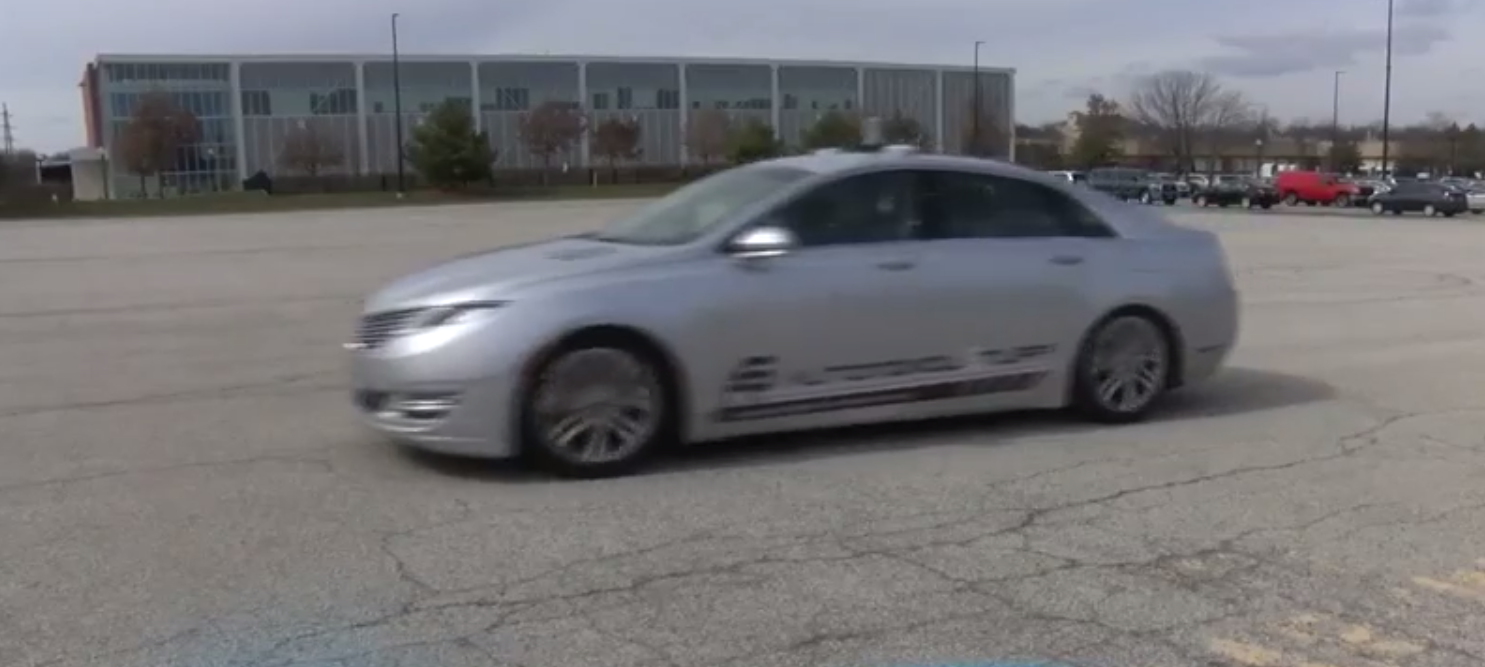 NO Need to Worry about Adversarial Examples in Object Detection in Autonomous Vehicles
Jiajun Lu*, Hussein Sibai*, Evan Fabry, David Forsyth
University of Illinois at Urbana Champaign
{jlu23, sibai2, efabry2, daf}@illinois.edu
Adversarial examples
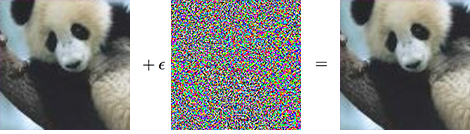 “panda”
57.7% confidence
“gibbon”
99.3% confidence
Visually Similar
[Goodfellow et al. 2014]
Adversarial examples
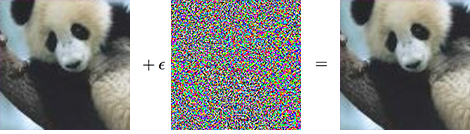 “panda”
57.7% confidence
“gibbon”
99.3% confidence
In digital world: easy to construct and work rather well

In physical world: different viewing conditions make different image patterns
Distance, angle, lighting, camera transformation, noise and so on
[Goodfellow et al. 2014]
Do they work in physical setting?
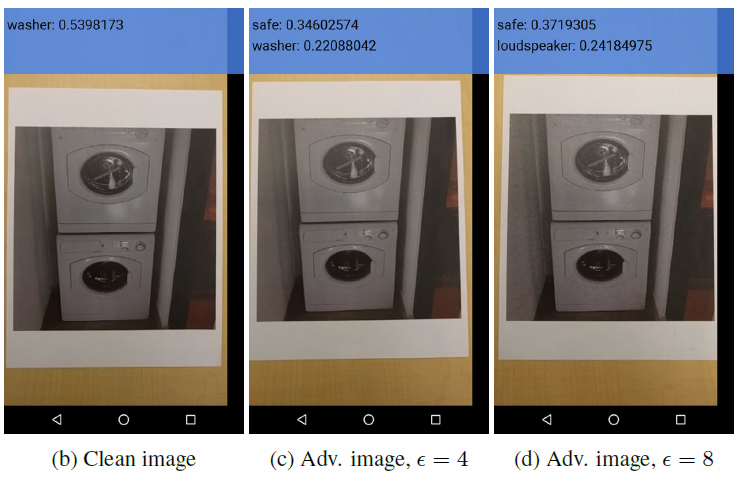 [Kurakin et al. 2016]
Do they work in physical setting?
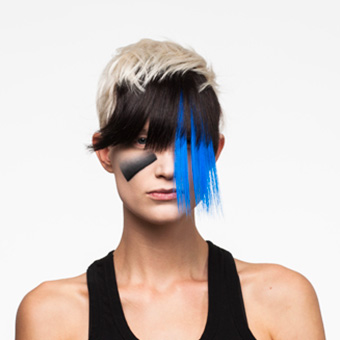 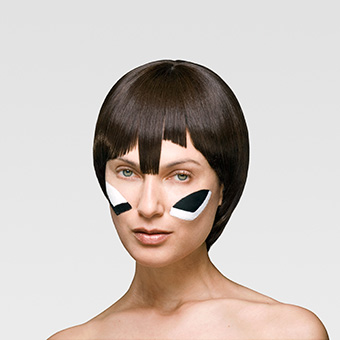 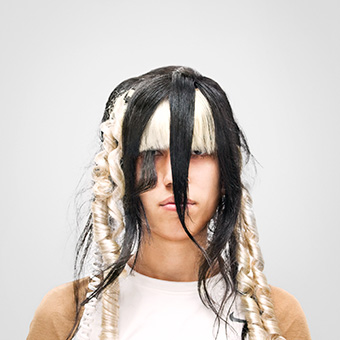 [Startup: https://cvdazzle.com/]
More realistic cases? Autonomous vehicles?
Should I go faster?
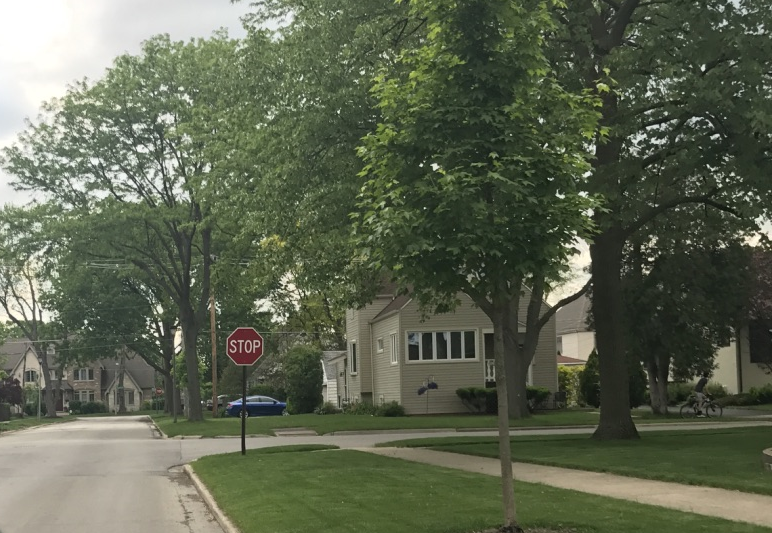 Should I stop?
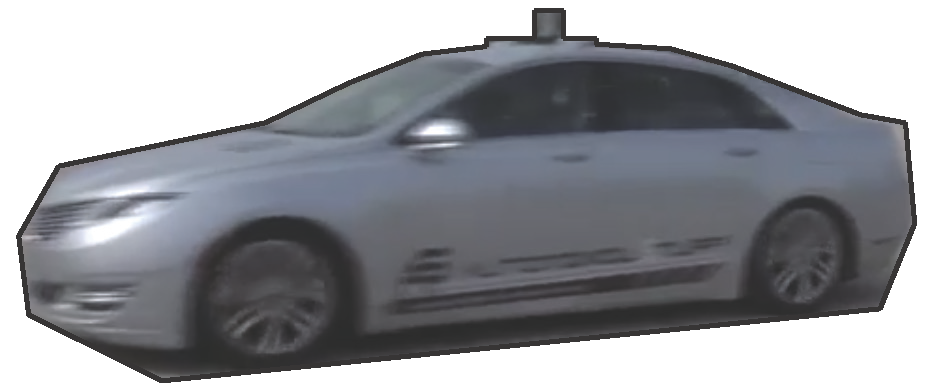 Adversarial Attack
People worry about it!
Ideal attacking
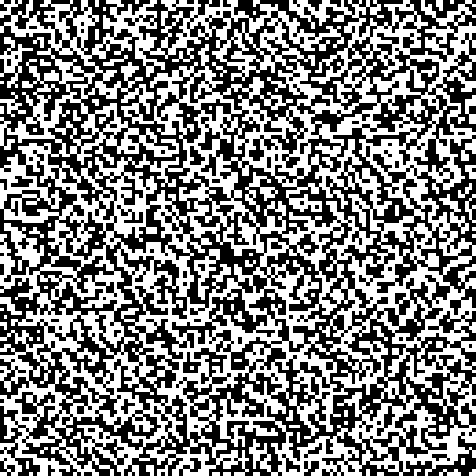 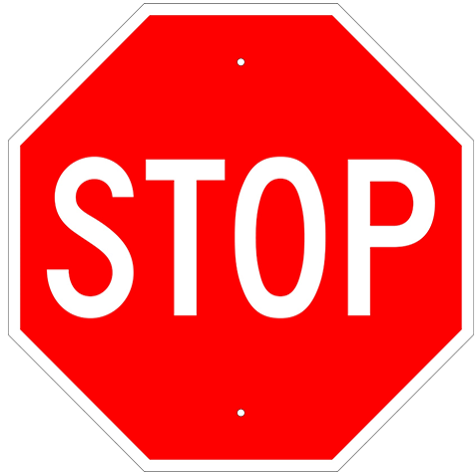 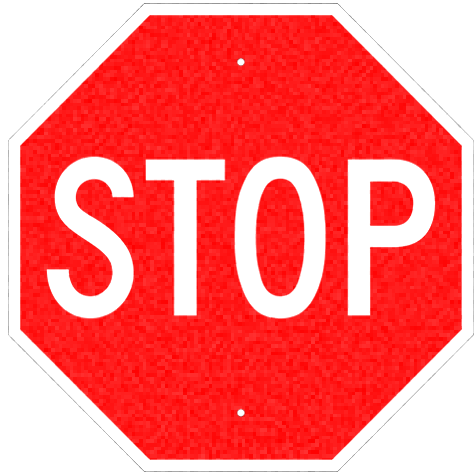 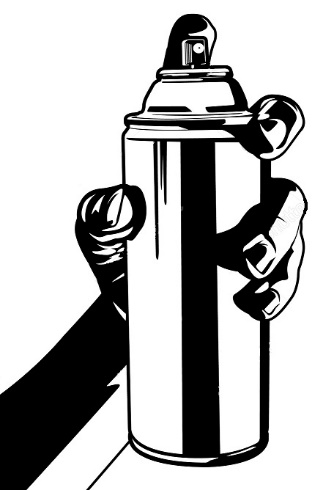 Physical Adversarial 
Stop Sign
Spray Paint with Template
Physical Stop Sign
Adversarial attacks by descent
Fast Sign method:


Iterative method:
Iteratively apply fast sign method with small step size  

L-BFGS method:
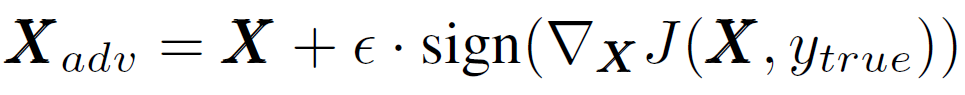 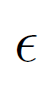 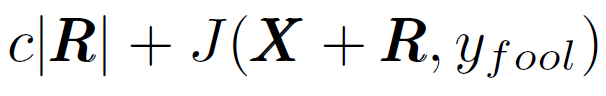 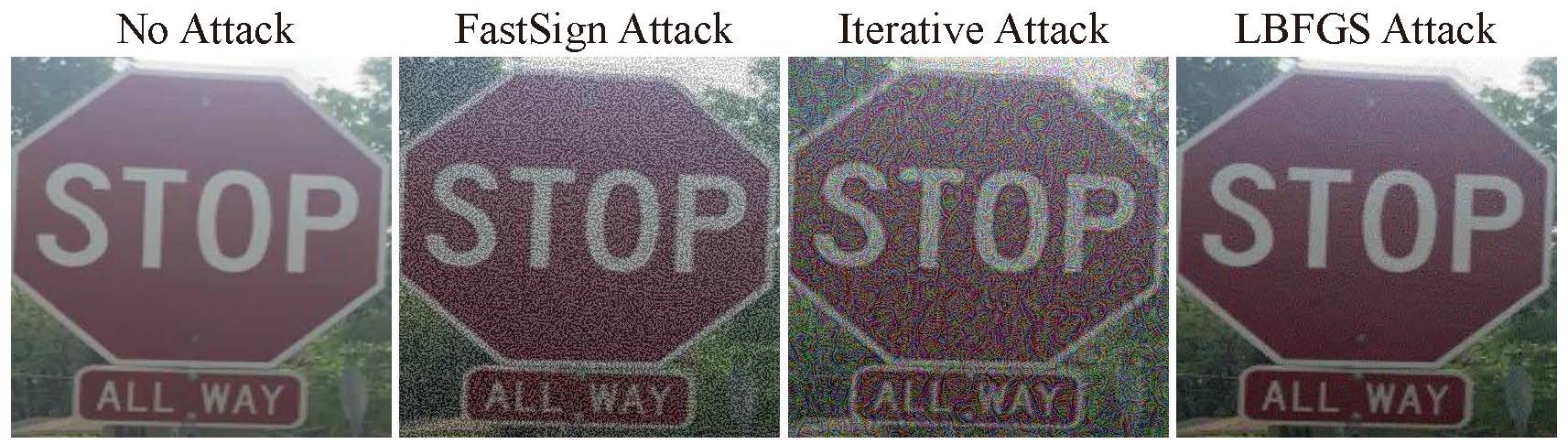 Attacking
Detector
Attacking
Classifier
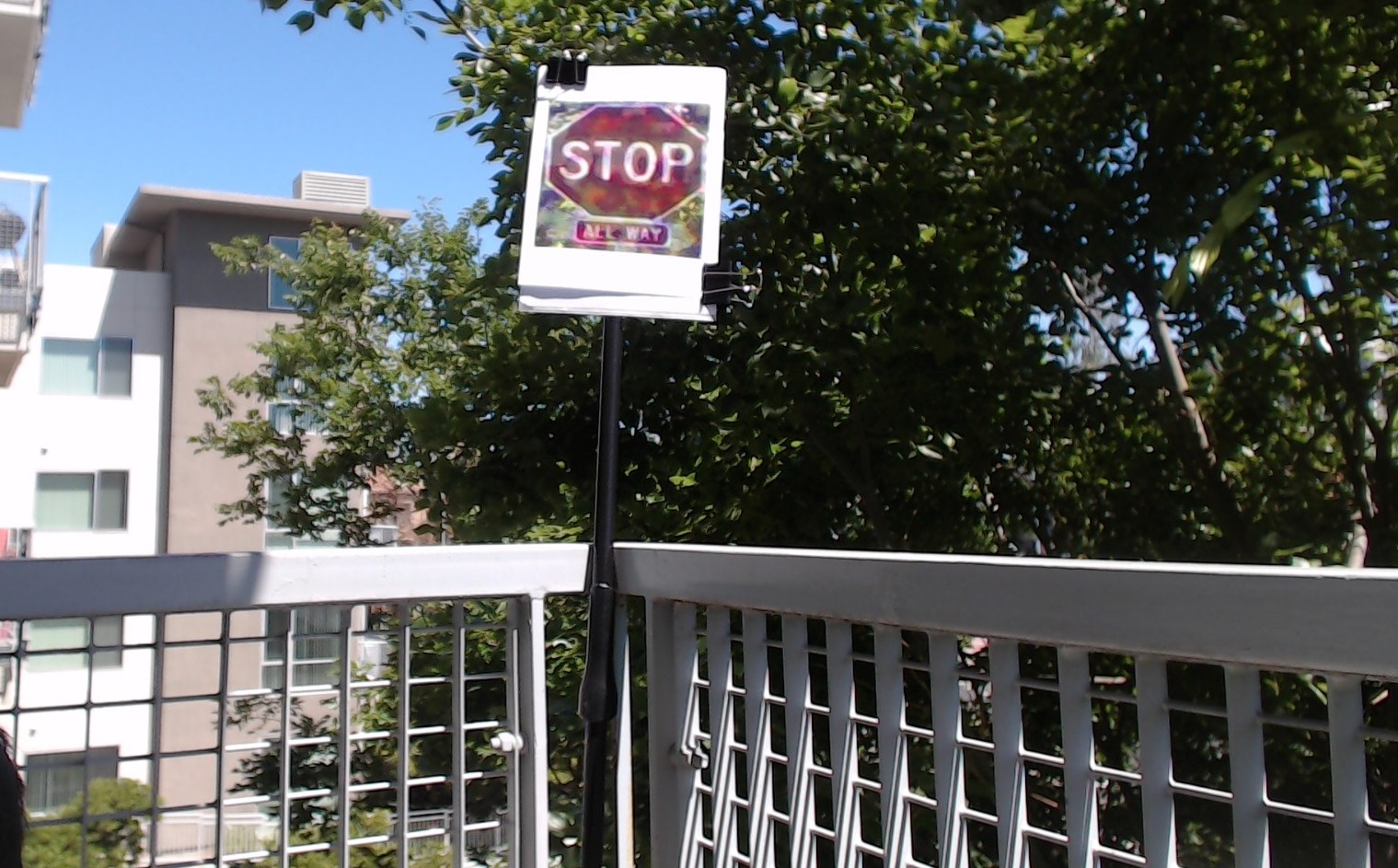 Simulated stop sign detection
Distance effects - quantitative results
Angle effects - hypothesis
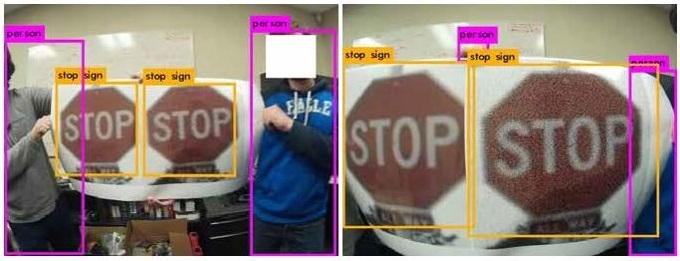 Detected
adversarial does not work
Detected
adversarial does not work
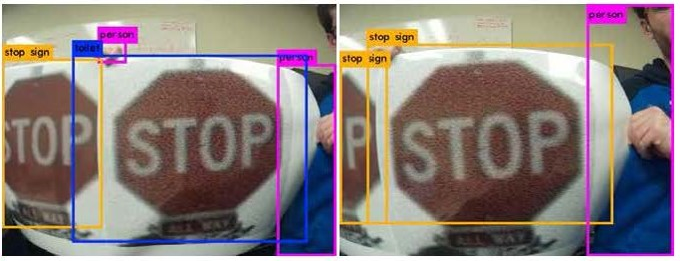 Not Detected
adversarial works
Detected
adversarial does not work
Detection Rate
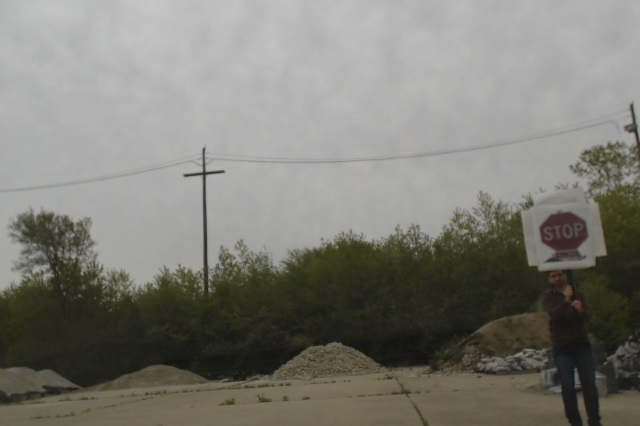 Autonomous vehicle meets adversarial stop sign
Autonomous Example 1
[Speaker Notes: YOLO detector, printed stop sign is smaller.
Adversarial stop signs: Our stop sign is a little bit smaller. Typical detector behavior in the real situation.]
Autonomous Example 2
Autonomous Example 2
Autonomous Example 2
Autonomous Example 3
Autonomous Example 3
Autonomous Example 3
Can one construct examples that are adversarial for most viewing conditions?
If YES:
	The construction offers insights into the internal representation of 	patterns by deep networks.

If NO:
	Adversarial examples might be less important in the security 	setting
OpenAI’s blog post
Ensemble adversarial examples
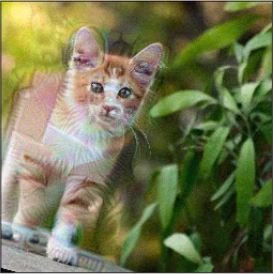 Our response
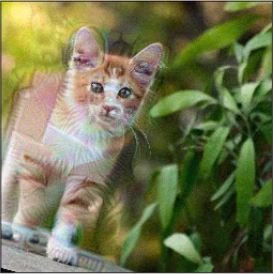 This cat has obviously been modified

Cats aren’t stop signs because
      - viewing conditions aren’t the same
      - textures are very different

Physical world is different: 3D world, lighting, and so on.
SafetyNet
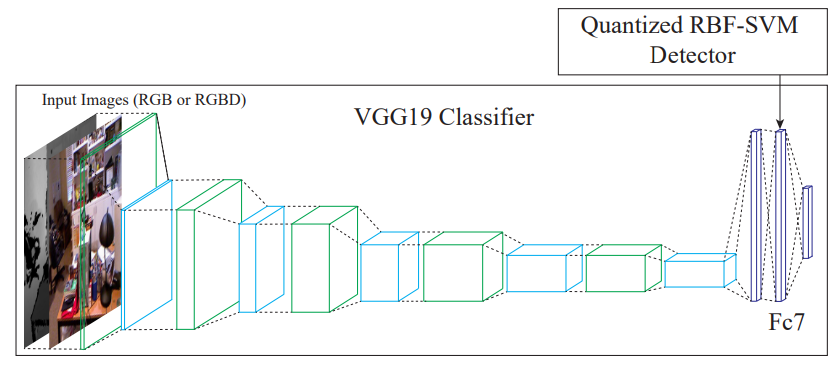 We have experimental evidence that adversarial examples produce strange activation patterns in high-level ReLUs. Detecting and rejecting examples that do this is a quite reliable way of rejecting adversarial examples, and seems to be hard to attack.  See Arxiv, ICCV 2017.
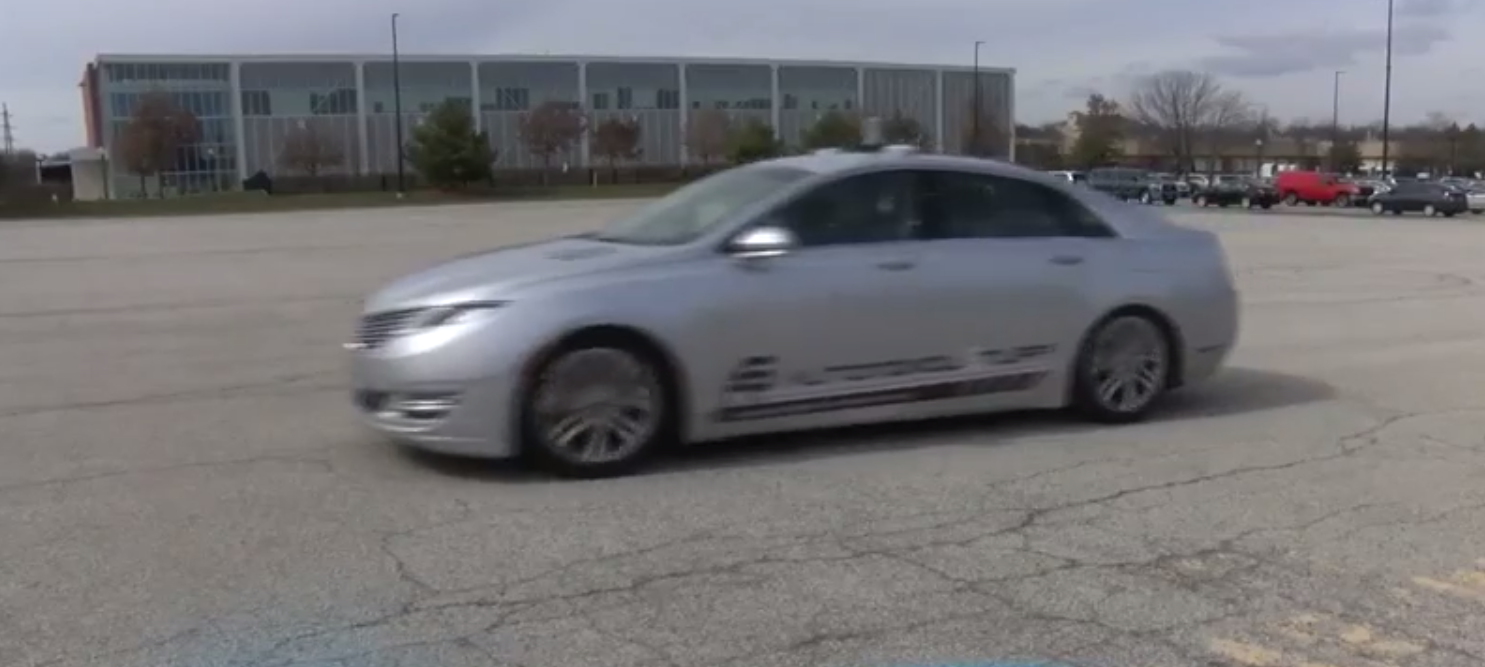 NO Need to Worry about Adversarial Examples in Object Detection in Autonomous Vehicles
Jiajun Lu*, Hussein Sibai*, Evan Fabry, David Forsyth
University of Illinois at Urbana Champaign
{jlu23, sibai2, efabry2, daf}@illinois.edu